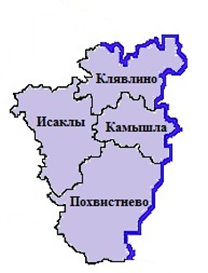 ГБУ ДПО «Похвистневский Ресурсный центр»
Задание 16 ЕГЭ по русскому языку
Краснов А.А., методист ГБУ ДПО «Похвистневский РЦ», руководитель ОУМО учителей русского языка и литературы
Как выглядит задание 16 (ЕГЭ 2024)
Расставьте знаки препинания. Укажите предложения, в которых нужно поставить ОДНУ запятую. Запишите номера этих предложений.

1) Во всём мире любители музыки П.И. Чайковского восхищаются как операми композитора так и его симфоническими произведениями.
2) Точный простой и живописный язык произведений М.М. Пришвина надолго запоминается читателям.
3) Кое-где при дороге попадается угрюмая ракита или молодая берёзка с мелкими клейкими листьями.
4) В преемственности традиций народных мастеров и верности стилистике древнейшего промысла и содержится секрет успеха и популярности гжельской керамики в наше время.
5) Лес тихо отдыхает от жгучего дневного солнца и степь обдаёт путника накопившимися за день цветочными запахами.

Ответ: 125
алгоритм выполнения 16 задания
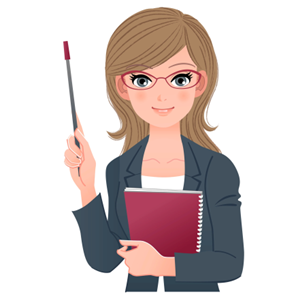 1. Выделите грамматическую основу. Будьте особенно внимательны в тех случаях, когда части ССП - односоставные предложения, поскольку их легко не заметить и перепутать с однородными или второстепенными членами.
2. Если предложение простое, то обратите внимание на однородные члены, которые присутствуют в предложении. Вспомните правила, при которых ставится запятая и особые случаи постановки/отсутствия запятой между однородными. Особого внимания заслуживает постановка запятой между однородными членами, связанными повторяющимися союзами.
Совет: лучше всего рисовать схему однородных членов на листке, чтобы не запутаться в запятых.
3. Если предложение сложное, применяем правило постановки запятой в ССП (в ССП обычно ставится запятая). Не забываем про случаи отсутствия запятой в ССП.
4. Выпишите ответ. В качестве ответа выступают цифры, записанные в произвольном порядке.
ЗАПЯТАЯ В СЛОЖНОСОЧИНЕННОМ ПРЕДЛОЖЕНИИ
Между двумя грамматическими основами в сложносочиненном предложении в большинстве случаев ставится ЗАПЯТАЯ. 

Примеры:
Запахло гарью, и воздух посинел от дыма. (Чехов)
Постояльцы с ним не разговаривали, да и он сам не любил тратить попусту слова. (Тургенев)
Запятая в ССП (сложносочиненном предложении) не ставится
ЗАПЯТАЯ МЕЖДУ ОДНОРОДНЫМИ ЧЛЕНАМИ
ЗАПЯТАЯ МЕЖДУ ОДНОРОДНЫМИ ЧЛЕНАМИ
ЗАПЯТАЯ МЕЖДУ ОДНОРОДНЫМИ ЧЛЕНАМИ
ЗАПЯТАЯ МЕЖДУ ОДНОРОДНЫМИ ЧЛЕНАМИ
ЗАПЯТАЯ МЕЖДУ ОДНОРОДНЫМИ ЧЛЕНАМИ
ЗАПЯТАЯ МЕЖДУ ОДНОРОДНЫМИ ЧЛЕНАМИ
ЗАПЯТАЯ МЕЖДУ ОДНОРОДНЫМИ ЧЛЕНАМИ
ЗАПЯТАЯ МЕЖДУ ОДНОРОДНЫМИ ЧЛЕНАМИ
ЗАПЯТАЯ МЕЖДУ ОДНОРОДНЫМИ ЧЛЕНАМИ
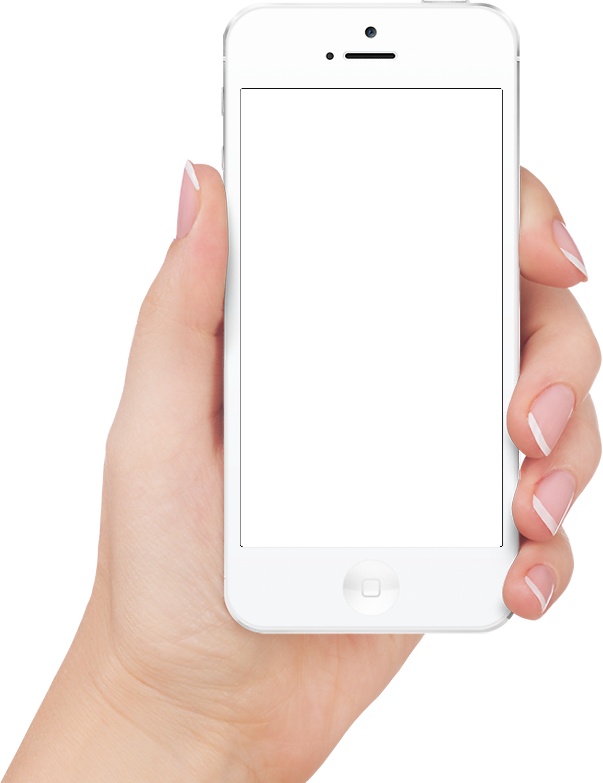 г. Похвистнево, 
ул. Малиновского, 
1 А
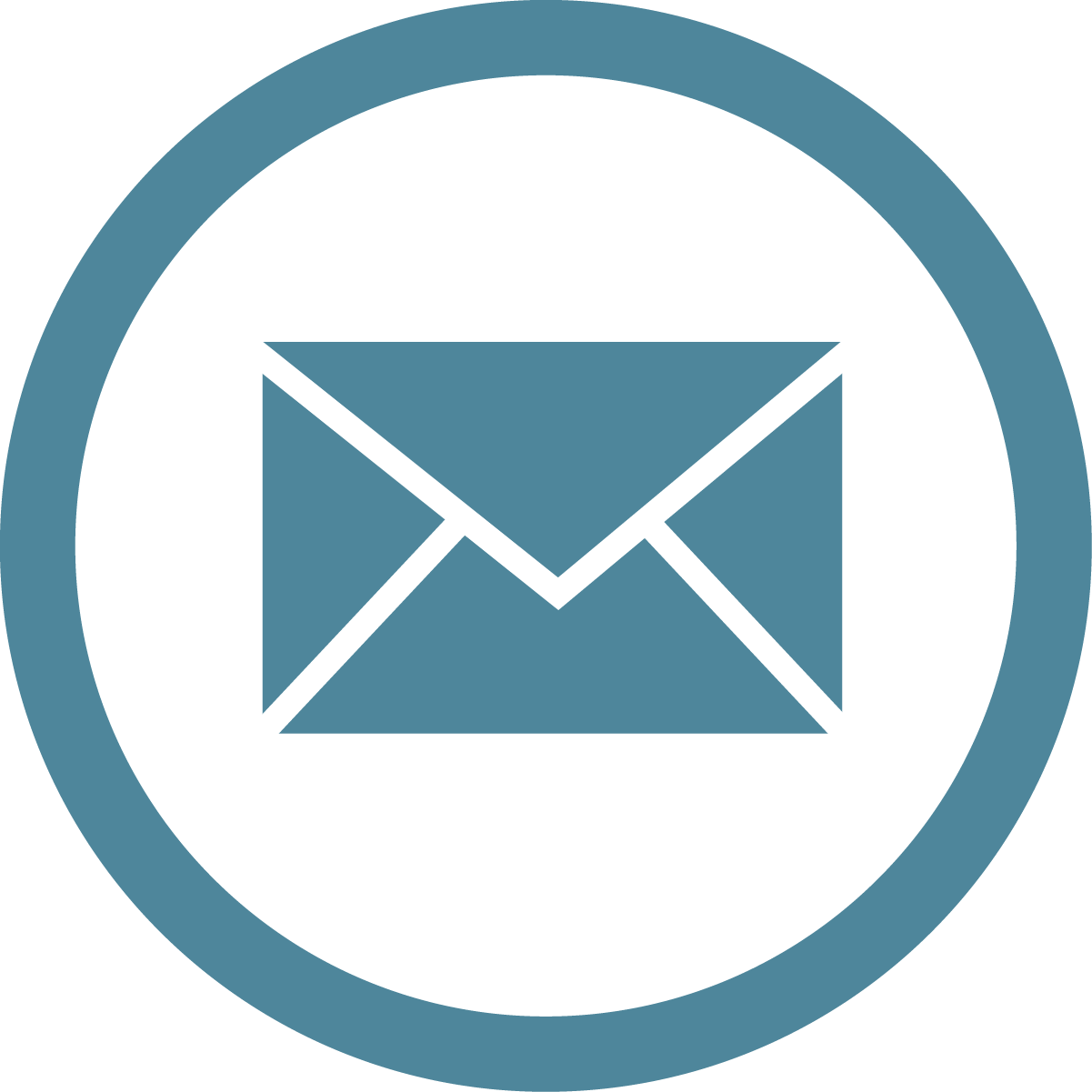 +7 (846 56) 2 16 47
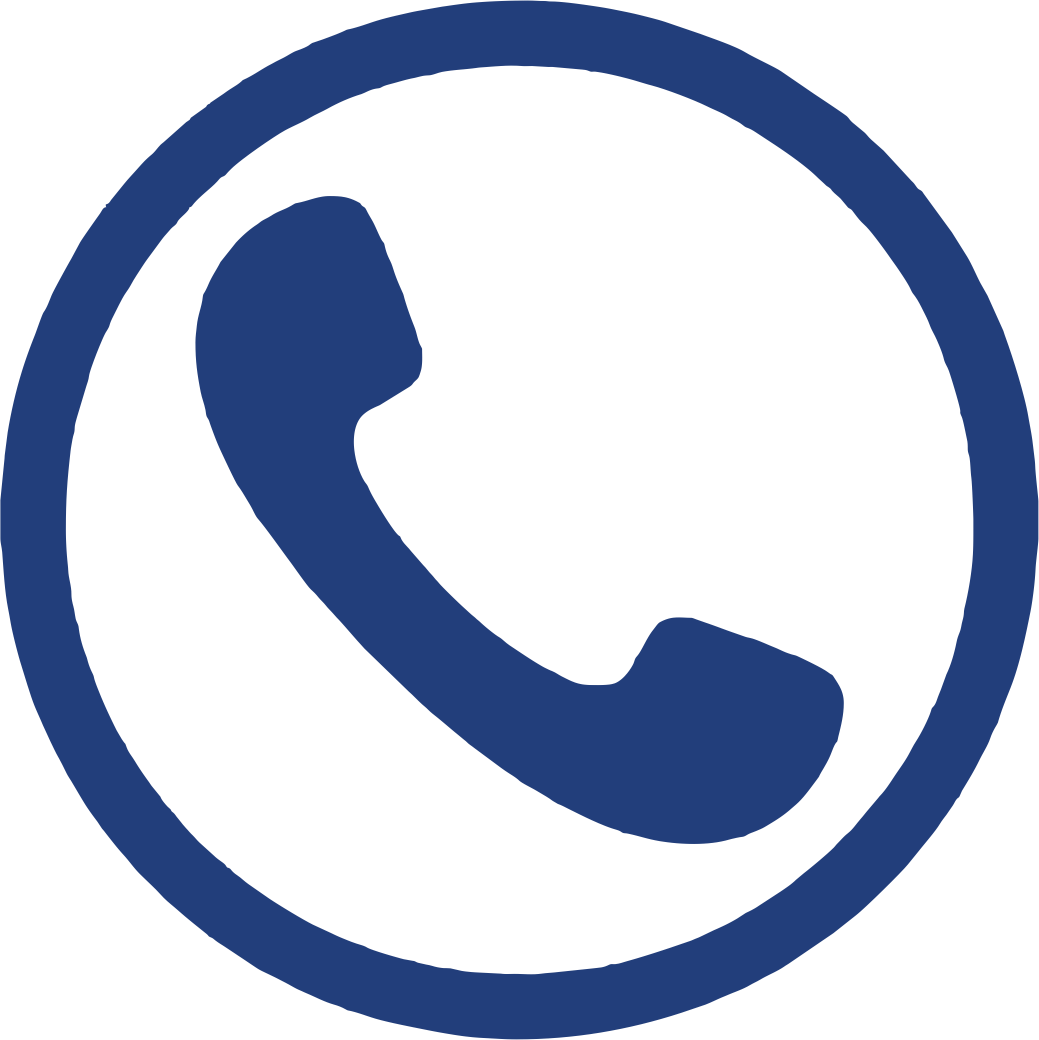 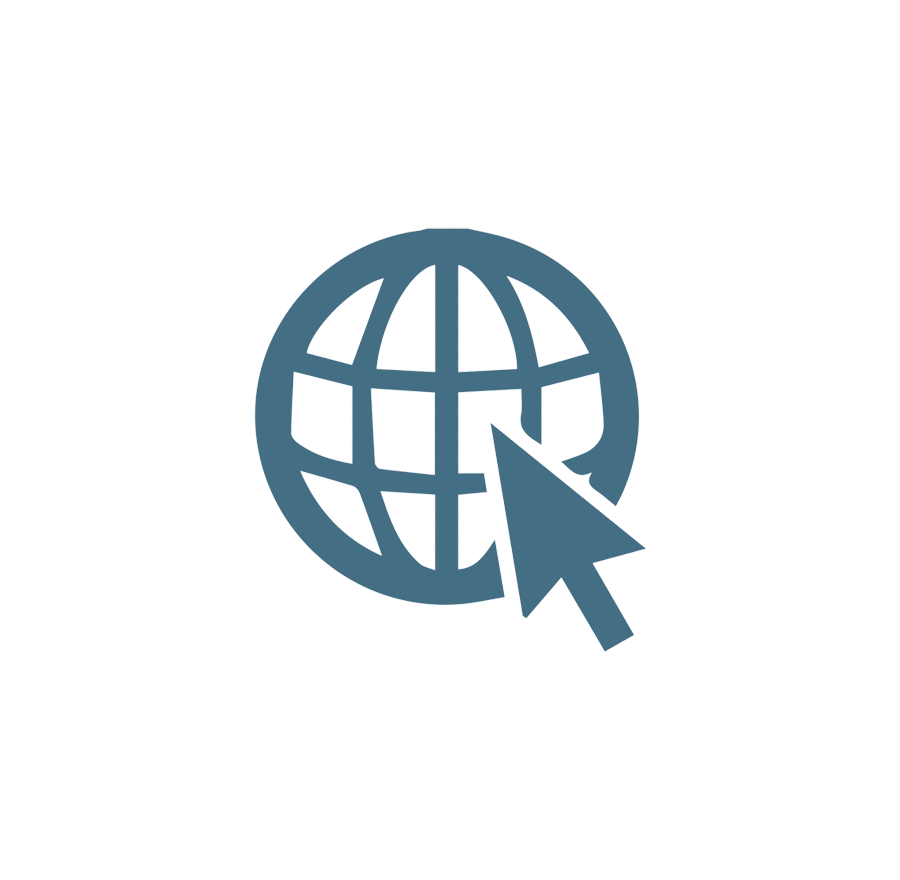 rcpohv.minobr63.ru/
ta-kras@mail.ru
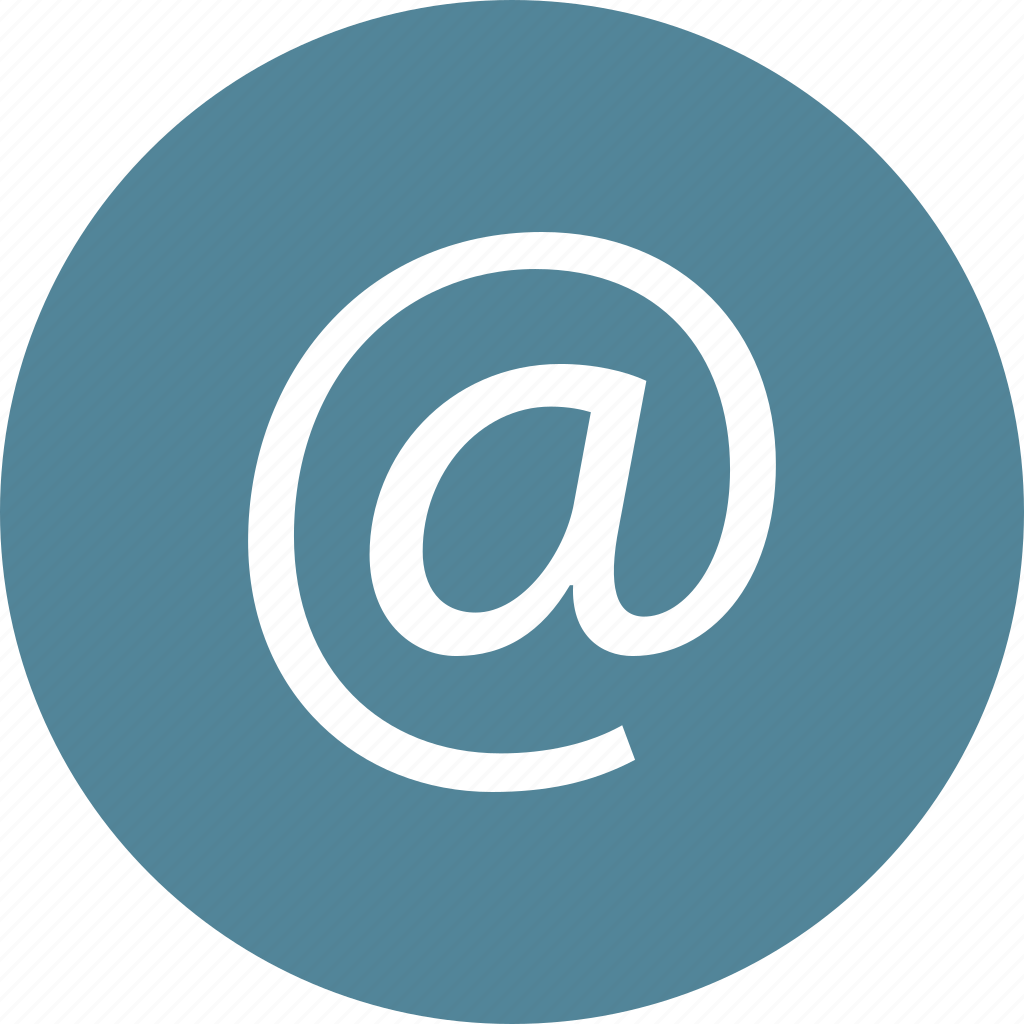 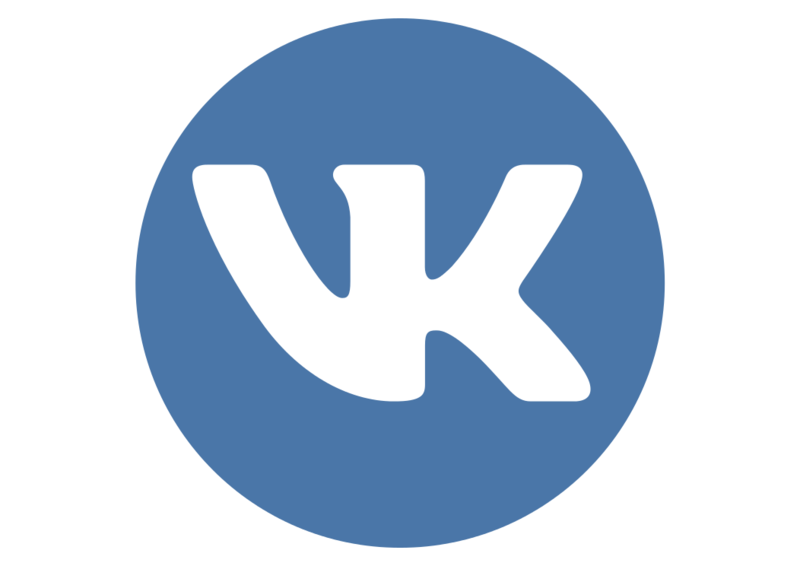 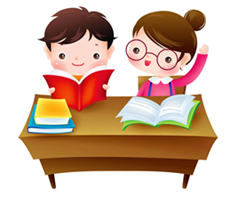 https://vk.com/pulic217697921
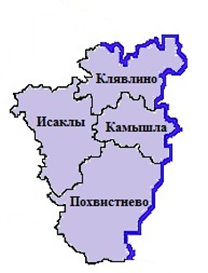 Удачи на ЕГЭ по русскому языку в 2024 году